PAPER TITLE PAPER TITLE PAPER TITLE PAPER TITLE PAPER TITLE  PAPER TITLE PAPER TITLE
Author(s) Name1, Author(s) Name2, Author(s) Name3, ….
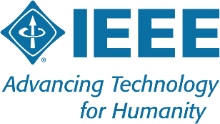 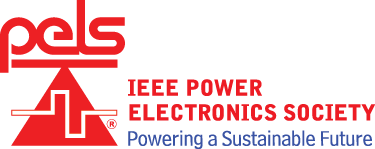 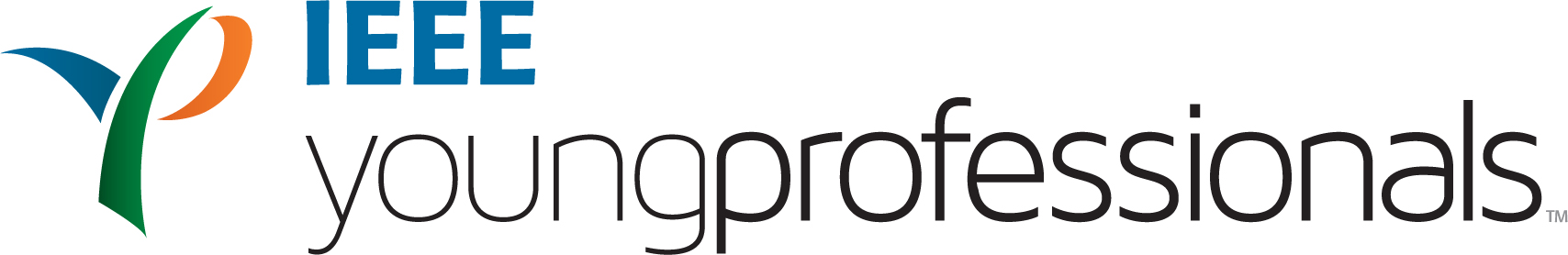